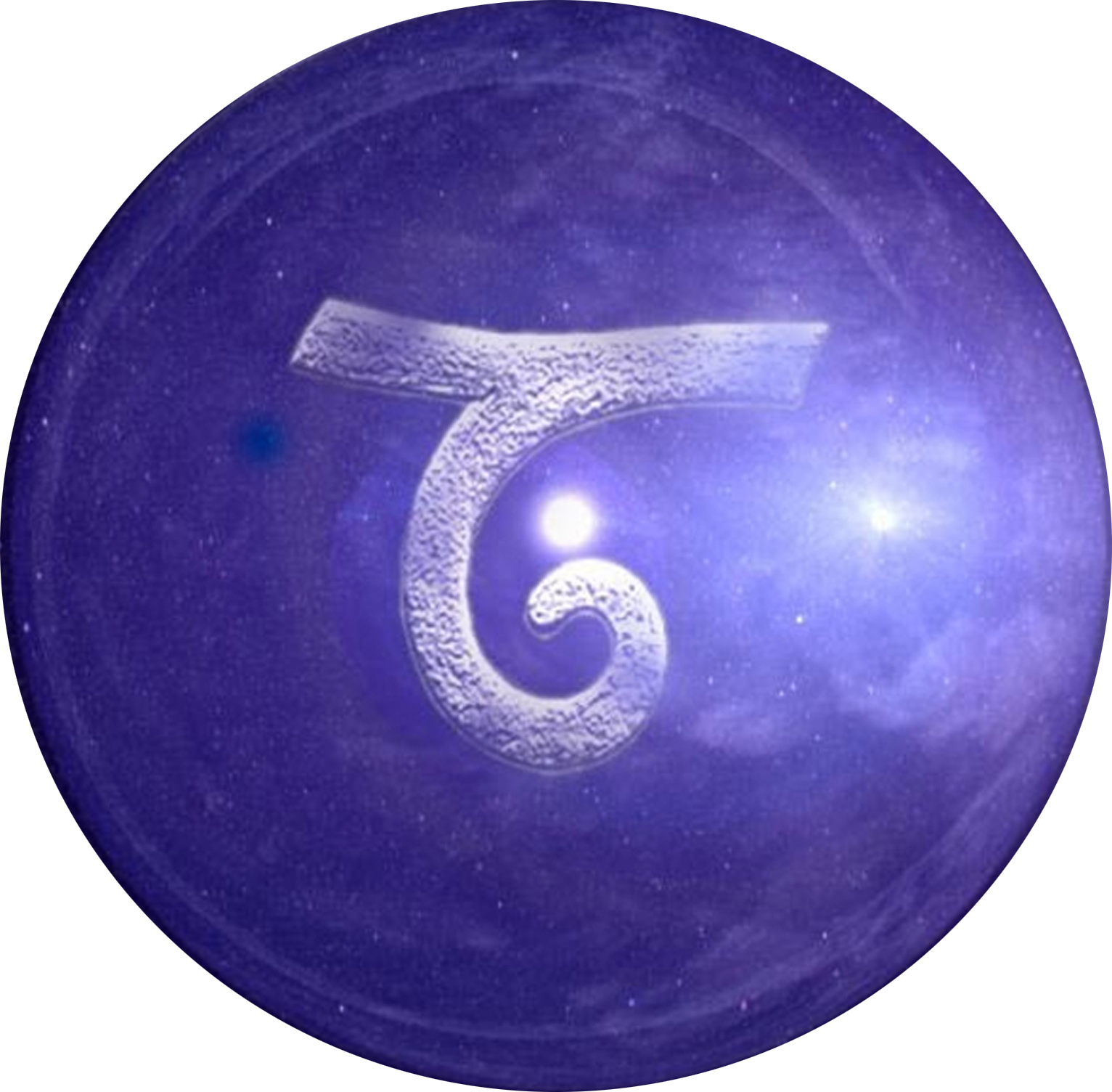 WAY OF HOPE FLÜCHTLINGSHILFE
Wer sind wir ?
WAY of HOPE – Flüchtlingshilfe 

Wir sind eine Initiative der Bewegung WAY of HOPE für die Betreuung und Integration von Flüchtlingen 
in Weiz.
Woher kommen wir?
WAY of HOPE 
ist eine interreligiöse und überparteiliche Bewegung. Sie wurde 2009 in Weiz/Stmk gegründet. 
Vision ist eine kraftvolle spirituelle Bewegung von Menschen, die sich an der Basis engagieren. 
Es geht um einen grundlegenden, konstruktiven Wandel der Gesellschaft durch:
Vernetzen von Menschen, die sich der globalen Krise bewusst sind
Vertiefen der persönlichen Spiritualität  
Verändern ungerechter Strukturen und soziales Engagement
Welche Prinzipien leiten uns in unserer Arbeit?
Der Mensch steht im Mittelpunkt! 

Eine menschenfreundliche, wertschätzende und herzliche Atmosphäre im gemeinsamen Miteinander, sowohl im Leitungsteam als auch in der Betreuung von Flüchtlingen.
 
 Alle haben Platz!

Bewusste Wertschätzung der Vielfalt in allen Lebensbereichen als Grundstein für Akzeptanz und gemeinsames Wachsen im Mensch-Sein
 
Schwache haben Vorrang!

Menschen, die benachteiligt sind bekommen zusätzliche Unterstützung, damit sie der Chancengleichheit näher kommen.
Was sind die Ziele der WAY of HOPE - Flüchtlingshilfe?
Bewusstsein fördern
    für einen konstruktiven Umgang mit der Flüchtlingsfrage
 
 Heimat geben
    den AsylwerberInnen, die bei uns in der Grundversorgung sind
 
 Integration leben
    mit den anerkannten Flüchtlingen in unserer Gesellschaft
Welche Struktur haben wir?
Caritas Regionalbetreuung
Oststeirisches Asylnetzwerk
Deutschkurse
Caritas Regionalbetreuung: 
direkte Verbindung zum Land Steiermark
Auszahlung
mtl. Taschengeld 
Bekleidungsgeld
allgemeiner Ansprechpartner
Oststeirisches Asylnetzwerk: 
Zusammenschluss von Ehrenamtlichen in der Flüchtlingsarbeit aus 30 Orten der Oststeiermark
Deutschkurse:
größtenteils ehrenamtliches Engagement zum Spracherwerb, um die Chancen am Arbeitsmarkt und die Integration in unsere Gesellschaft zu verbessern
INKO: 
Team für die Entwicklung des Integrationskonzepts des WAY of HOPE, z.B. Willkommenspaket, Willkommensbroschüre, Leitbild, Neustrukturierung der Deutschkurse
Modell für den Bezirk Weiz:
Aus den Erfahrungen des letzten Jahres haben wir ein Modell entworfen, wie die Flüchtlingsbetreuung im ganzen Bezirk organisiert werden könnte.
Ehrenamtliche MitarbeiterInnen: 
direkte Betreuung, Assistenz in der Alltagsbewältigung, Behördenkontakt, Orientierungshilfe
Therapeutische Begleitung: 
Beratung in persönlichen Lebensfragen und Beziehungsthemen, Strategien zur Förderung des Wohlbefindens nach traumatischen Erlebnissen, Gesprächstherapie
Flüchtlingsvertretung:
Sprecher der verschiedenen Wohnungen zur Vertretung ihrer Interessen
Familien:
kurz- bis mittelfristige Wohnmöglichkeiten
Frauengruppe: 
im sozialen Miteinander Beziehungen aufbauen und die deutsche Sprache kennenlernen
Flüchtlingsvertretung
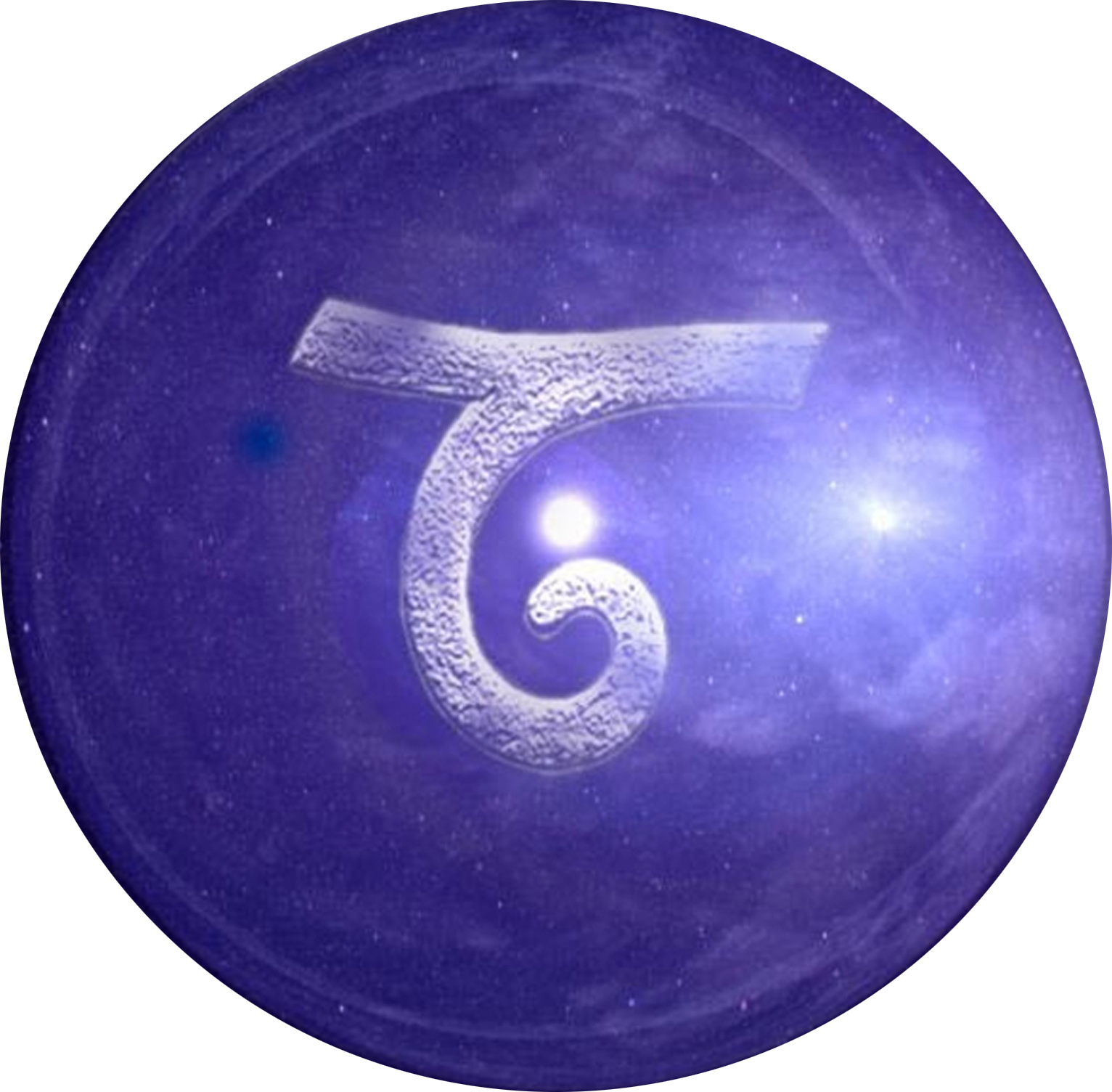 INKO
Frauengruppe
Leitungsteam
Therapeutische Begleitung
Ehrenamtliche MitarbeiterInnen
Modell für den Bezirk Weiz
Familien
Wer gehört zum Leitungsteam?
Mag. Fery Berger: 	Leiter 
0664/2023773

Dr. Eva Dorninger: 	Beraterin und Koordinatorin 
0650/5566312

David Berger: 		Flüchtlingsbetreuer
0664/4698771

Valentin Wiener: 	Büroarbeit und Unterstützung bei der Flüchtlingsbetreuung 
0664/1442884		(Zivildiener für Caritas, Pfingstvision und WAY of HOPE)

Hermine Schlemmer: 	MitarbeiterIn (Büro und Buchhaltung)
0664/5241664

Stefanie Klünsner: 	Ehrenamtliche MitarbeiterIn (Mitarbeit bei der Entwicklung des  
0660/4956024 		Integrationskonzepts für AsylwerberInnen des WAY of HOPE, Deutschkurse)

Yaseen al Mufti:	Ehrenamtlicher Mitarbeiter (Dolmetsch, Kontakt zu den 	
0660/4009921 		Flüchtlingen, Facebook)

Mohammad Ofai: 	Ehrenamtlicher Mitarbeiter (IT, Dolmetsch, Kontakt zu den Flüchtlingen)
0688 60735656
Wer ist wofür verantwortlich?
Fery
Leitung 

Eva
Beratung in Lebensfragen für AsylwerberInnen
Koordination der Ehrenamtlichen
Krisenintervention, Gesprächstherapie
Deutschkurse 
Mitarbeit bei der Entwicklung des Integrationskonzepts für AsylwerberInnen (INKO – Gruppe) 

David
Grundaufgaben als Quartiergeber
Zusammenarbeit mit der Caritas – Regionalbetreuung
Kontakt zum Flüchtlingsreferat
Persönliche Begleitung und Unterstützung der Flüchtlinge
Kontakt zu Ärzten, Behörden und NGOs

Hermi
Büro
Buchhaltung

Steffi
Mitarbeit bei der Entwicklung des  Integrationskonzepts für AsylwerberInnen (INKO – Gruppe)
Deutschkurse

Valentin 
Betreuung “Hannes-Schwarz-Haus“
Versorgung mit Grundnahrungsmitteln
Administrative Unterstützung und Büroarbeit

Yaseen
Dolmetsch Englisch, Arabisch
Kontakt zu Flüchtlingen
Facebook

Ofai
Dolmetsch Englisch, Arabisch
Kontakt zu Flüchtlingen
IT
5. Klammstrasse
Klammstraße 6/10
2. Hofbauer
Franz-Pichler-Straße 16/1
7. Volpesiedlung
Volpesiedlung 1/10
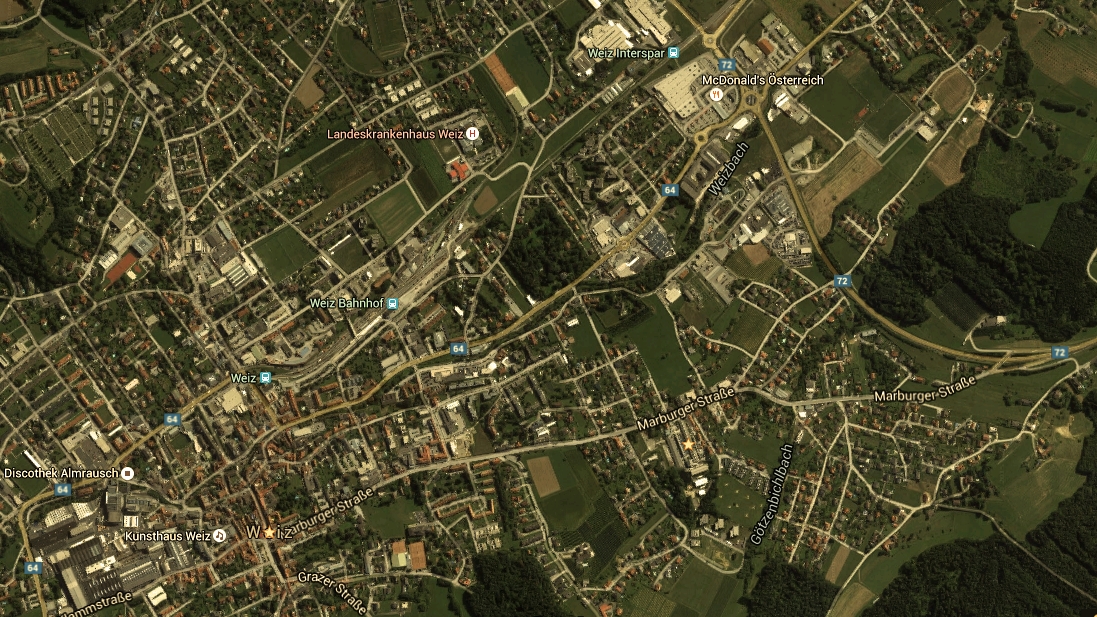 9. Ziegelgasse
Ziegelgasse 6/15
6. Widdmannstrasse
Dr. Karl-Widdmann-Straße 17/6
8. Mesnerhaus am Weizberg
Weizberg 17
4. Hauptplatz
Hauptplatz 14/5
3. Evangelisches Pfarrhaus
Offenburgergasse 4
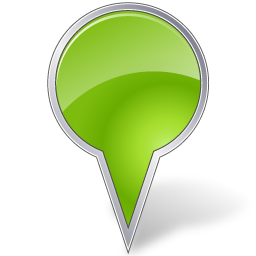 1
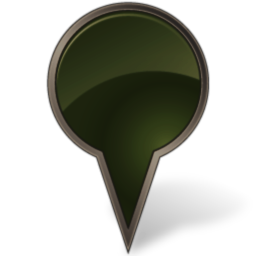 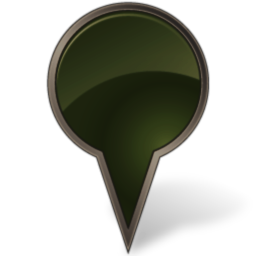 2
7
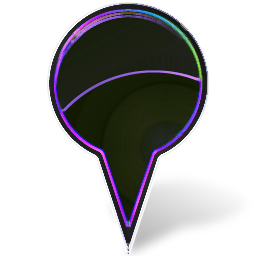 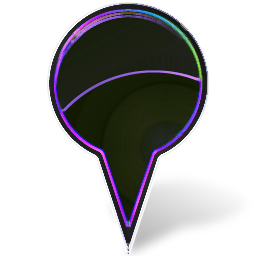 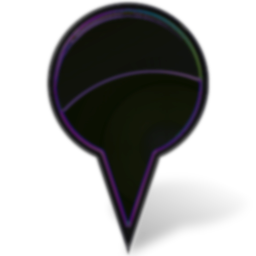 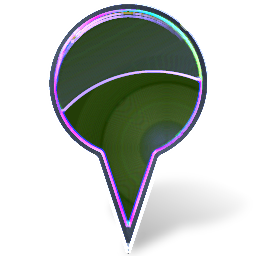 3
6
8
9
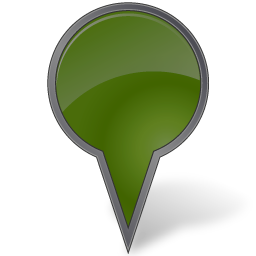 4
5
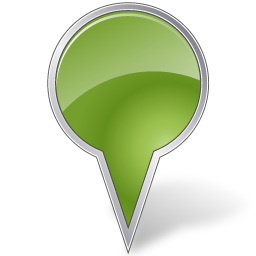 Termin


Jour fixe:
 für alle ehrenamtlichen MitarbeiterInnen und Interessierte	   
jeden 1. Montag/Monat, 18.00 im Hannes-Schwarz-Haus 


Leitungsteam – Besprechung:
jeden Montag, 8.00 – 9.30


Meditation:         
jeden Montag, 07.40 – 8.00	
jeden 1. Montag im Monat, 17.30-18.00